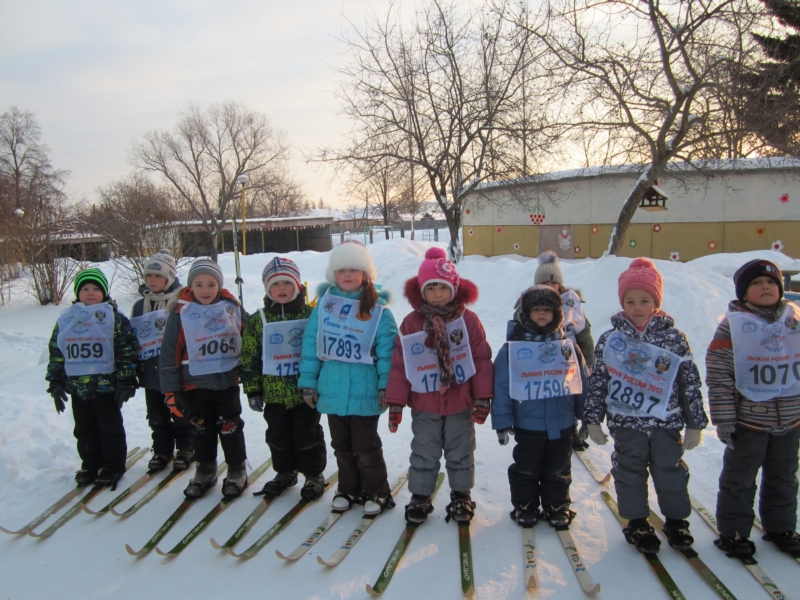 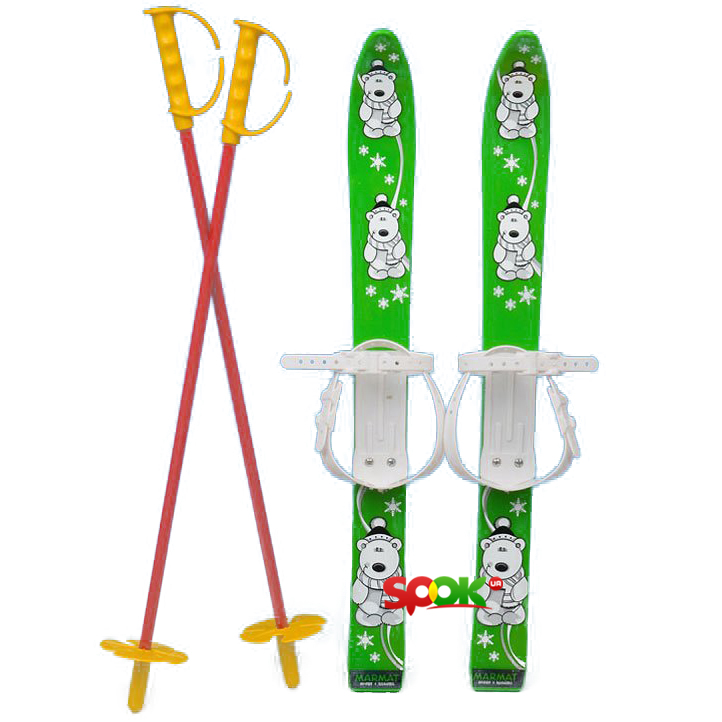 На лыжи становись!
Информационно-рекламная презентация для родителей

Выполнила 
воспитатель: Мыльникова З.Г.
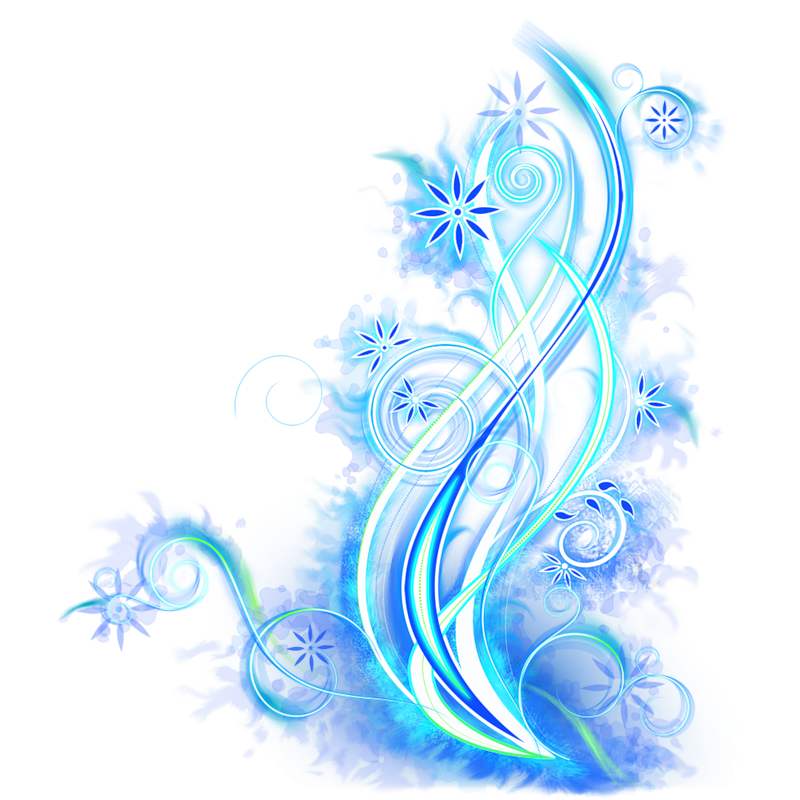 Лыжный спорт – это популярный и массовый вид зимнего спортаЛыжный спорт включает в себя лыжные гонки на различные дистанции, лыжное двоеборье. Биатлон, прыжки с трамплина, горные лыжи, сноуборд , фристайл.
Лыжные гонки – это состязания в беге обычно по пересеченной местности  по специально подготовленной трассе.
Основные стили передвижения на лыжах  - «классический» и «свободный(коньковый)»
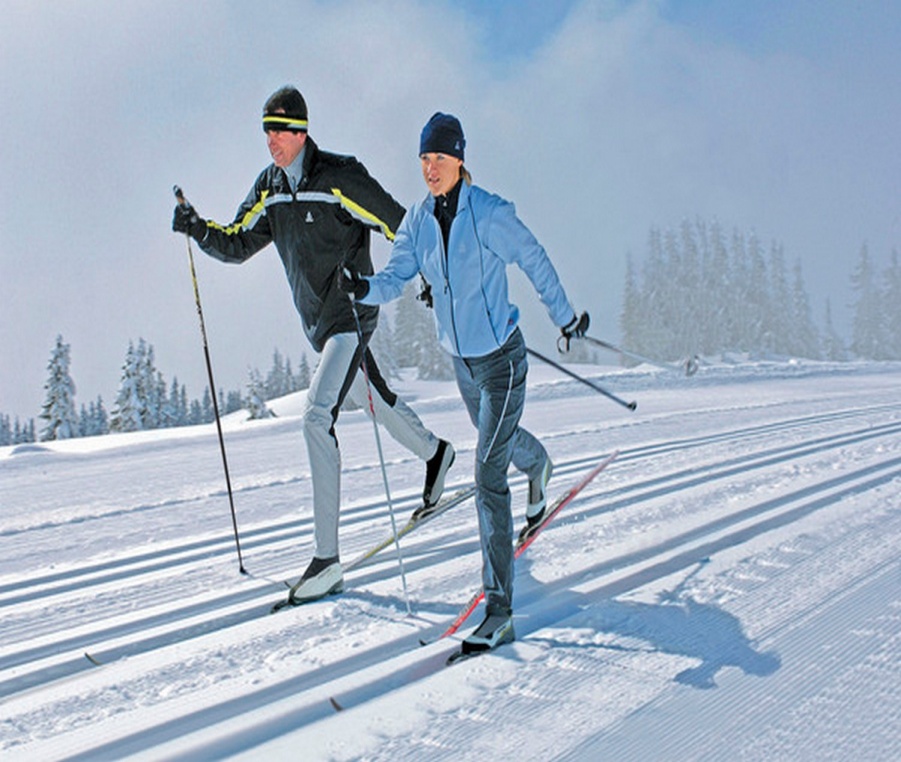 Немного из истории
Лыжи появились в глубокой древности , ещё в Каменном веке. Об этом можно было судить по наскальным изображениям лыжников. Такие изображения  были обнаружены и на территории нашей страны, на побережье Белого моря. Археологи  относят эти рисунки примерно к концу 3-началу 2 тысячелетия до н.э.
Первые лыжи были короткими и широкими, и охотники могли на них передвигаться по снегу, не проваливаясь.
Первые сведения о применении лыж со спортивной целью в странах Скандинавии относятся к периоду средневековья . Лыжный спорт там начал развиваться прежде всего в воинских подразделениях. В 16 веке по приказу норвежского военного министра были сформированы   лыжные отряды.
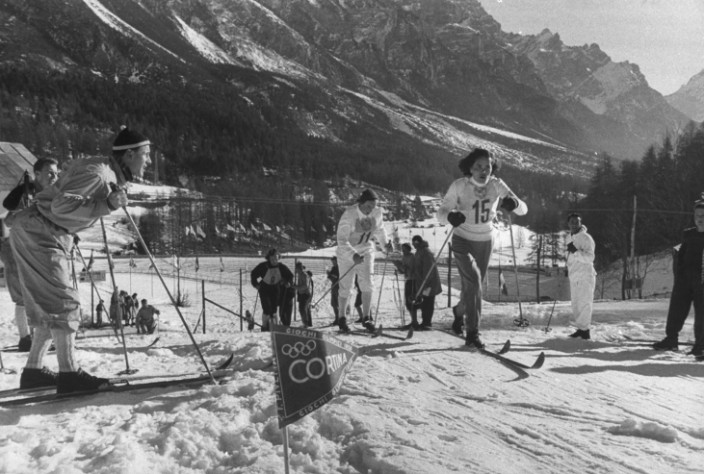 У мужчин лыжные гонки вошли  в Олимпийскую программу в 1924г. на первых Зимних играх, в Шамони.
Для женщин  этот вид спорта был включен  в программу 
   в 1952г.
Имена наших известных лыжников: Ю.Скобов, Л.Баранов, А.Прокуроров, П.Колчин, Р.Сметанина, Г.Кулакова, Л.Егорова, И.Черноусов, С.Устюгов и многие  другие.
О пользе лыжного спорта
Лыжный спорт  полезен для детей, т.к .при ходьбе на лыжах  в работу вовлекается большое число мышечных групп всего тела. Кроме того лыжный спорт сопряжён с высокой двигательной активностью и пребыванием на свежем воздухе, хорошо развивает выносливость, ловкость, скоростно-силовые способности и силу воли.
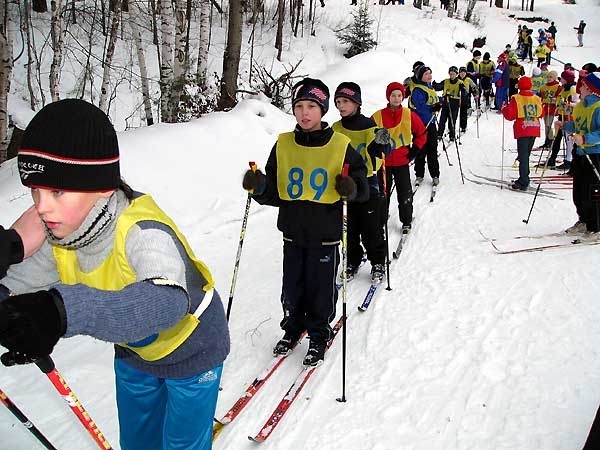 Оздоровительное воздействие на организм   Лыжные прогулки  оказывают  оздоровительное воздействие и очень полезны для здоровья. Они улучшают работу сердечно-сосудистой и дыхательных систем, благотворно влияют на опорно-двигательный аппарат. Во время прогулки активируются обменные процессы, увеличивается  количество кислорода. Занятия лыжами поможет укрепить иммунитет, избавиться от лишнего веса,  а чистый и свежий  воздух помогает расслабиться, получить заряд бодрости, улучшить сон и аппетит.
Лыжи – это не только спорт, но и великолепный досуг, который не только полезен для здоровья, но и поможет сделать отношения в семье теплыми и дружеским.
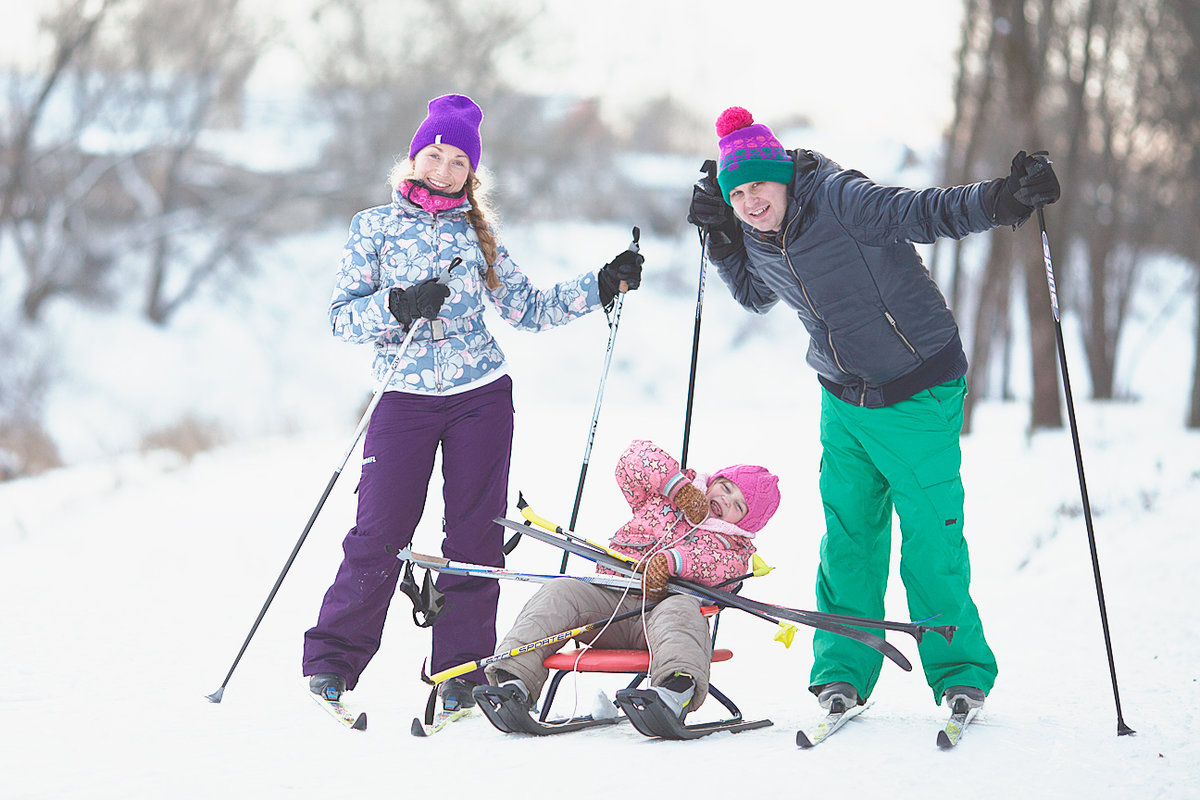 Спасибо за внимание!